Some proposals for the
implementation 
of citizens' processes 
in GAYA project.
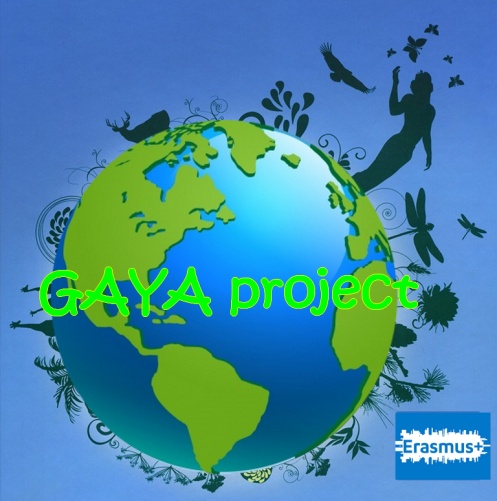 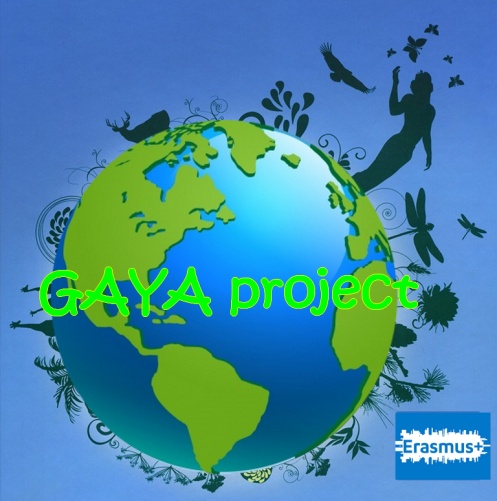 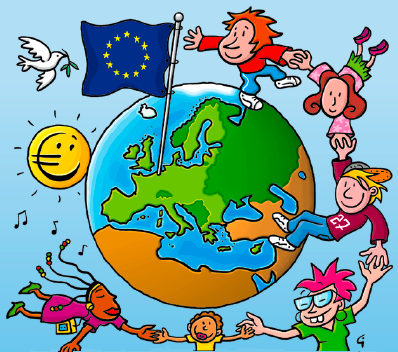 Proposal for sequencing the work in meetings (and also by video).
1 - presentation of research and reflections on the theme of the meeting (e.g. meeting C1: housing and habitat)
2 - summary of presentations
3 - proposal of measures in favour of the climate and for a sustainable Earth.



While the presentations of step 1 can be done visually, steps 2 and 3 are much more complicated to implement with students and would require face-to-face meetings.

On the other hand, it seems to me that the formal side of the video would allow the message to be passed on as part of a presentation of the work (one Could also think that presenting oneself visually would also be beneficial).
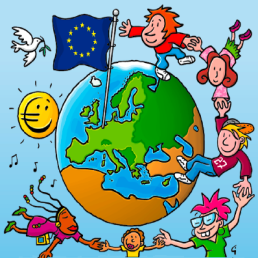 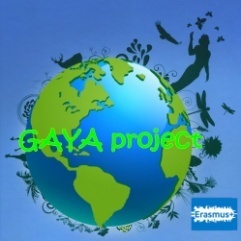 GAYA meetings and themes…
Proposals for the electoral process and representative and participatory democracy in the GAYA project
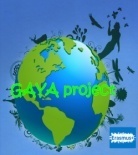 The internal commitees
Five student committees according to the five themes and meetings
Each commission corresponding to the 5 themes (and the meetings) will be made up of 4 pupils per school chosen according to an internal process by each partner. These 4 pupils will be those who will attend to next meetings (or videoconferences).
They will be in charge of animating the reflection and the debates on the topic concerned internally and then in the meetings.
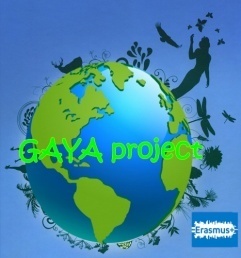 Elections in each school of the 5 representatives 
to the youth parliament of the GAYA project.
Elections in each school of one representative of each commission, i.e. one student present at at least one of the meetings (5 students per school for the 5 commissions).
In total: 30 pupils for the partnership which will constitute the youth parliament.

These students will be present at least one meeting and will follow the other meetings by video. These committee representatives will be responsible for leading the debates in their school with the pupils at home and for passing on comments on the summaries and proposals to the pupils at the meetings.

These student representatives will be responsible for the summaries and final proposals and/or the charter (but these students will not do this work alone, as it is collaborative work).These students will be present in person or by distance at the last session of the Parliament during the last meeting.
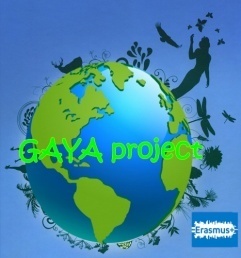 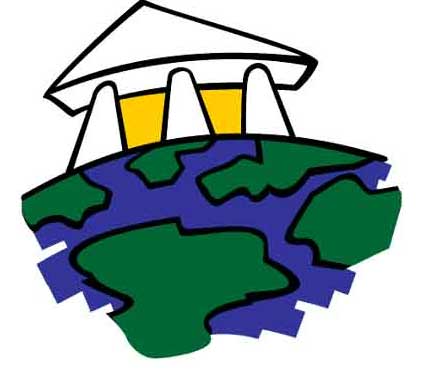 The GAYA Parliament(1)
Note: it is also a question of adding to this Parliament young people, representatives of each Associated School outside the EU, for example 2 pupils (boy/girl), normally with 6 Associated Schools for the partnership: 12 Members of Parliament in all. 

It would also be desirable to find a means of communication (e-mails or visios depending on computer capacity) for the work on the summaries and proposals and participation in the last session of the Youth Parliament.
In total :
42 pupil representatives from the GAYA Parliament (30 European pupils and 12 pupils from non-EU schools)
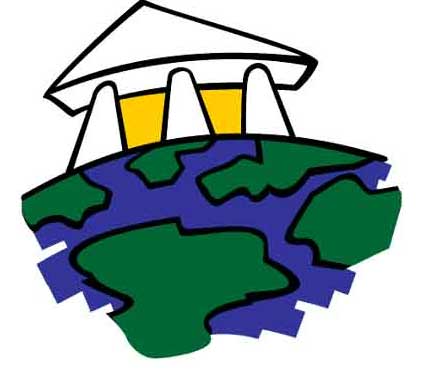 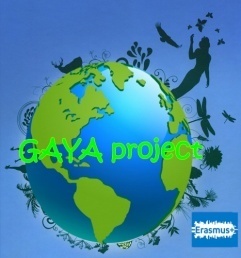 The GAYA Parliament(2)
Election among the pupils of each host school of a meeting chairperson responsible for leading the debates on the summaries and proposed measures (continued from step 1).

This meeting chairperson will become vice-president of the parliament at the last synthesis meeting.
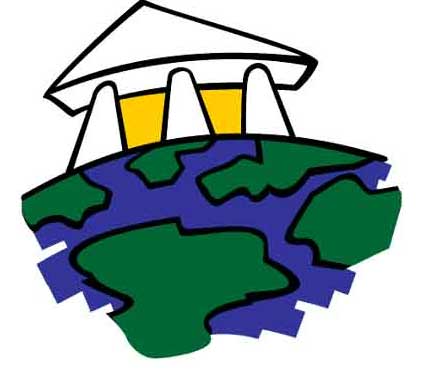 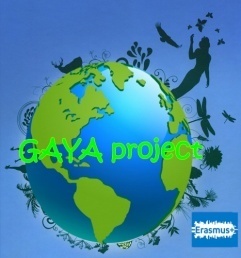 The GAYA Parliament(3)
Election of the President of the Youth Parliament from among the students of the partnership with electoral campaign.

He will lead the final synthesis debates and will be the spokesperson of the project with the help of the vice-presidents.

The president of the parliament will be compulsorily present at the last meeting. The vice-presidents will attend in person or by distance.
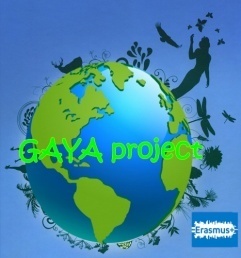 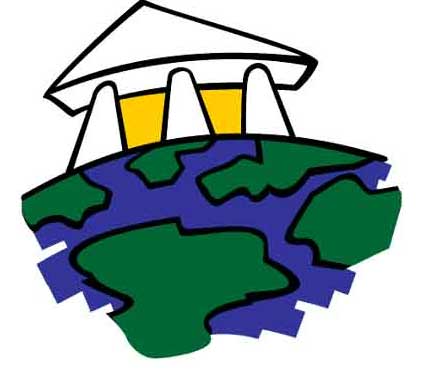 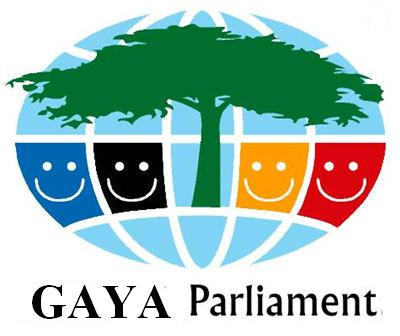